Your Priorities - Map your priority actions for applying the manifesto.
Your Priorities
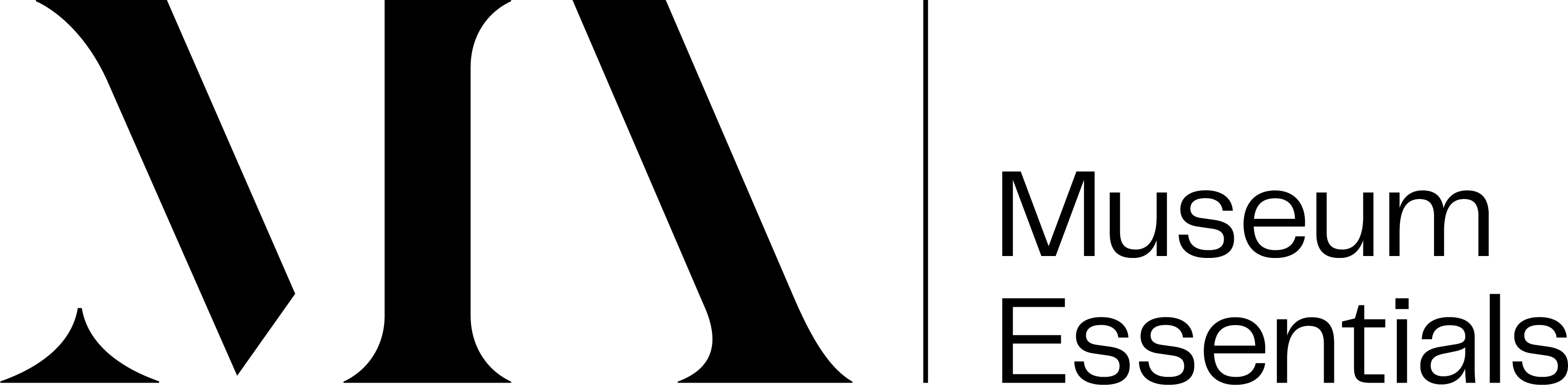 1
Your Priorities - Rank your priorities to identify 3 core priorities to take forward.
3 Core Priorities
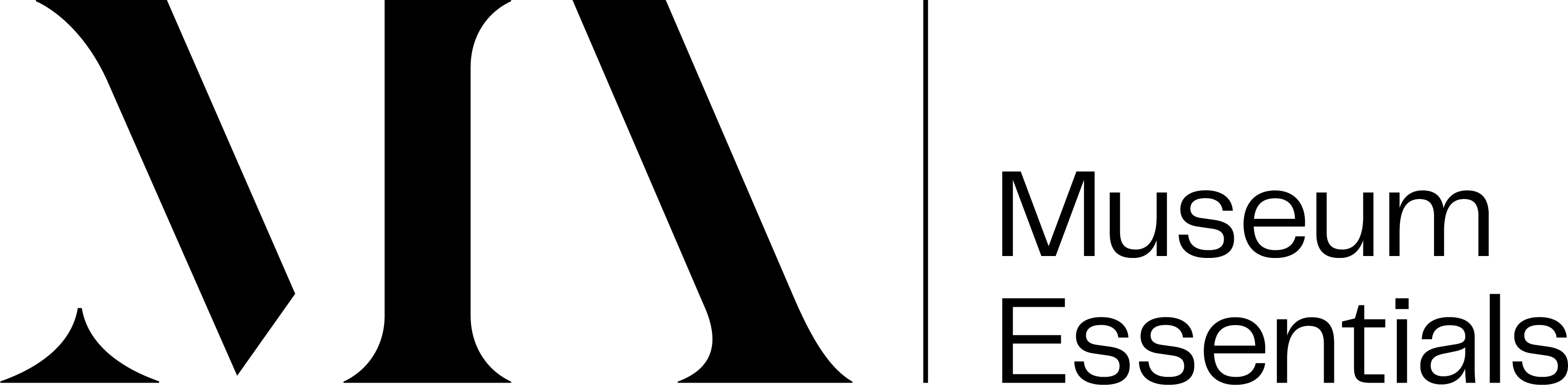 2
Priorities, Actions & Collaborators
Core priority 1
Action
Action
Action
Allies & Collaborators
Allies & Collaborators
Allies & Collaborators
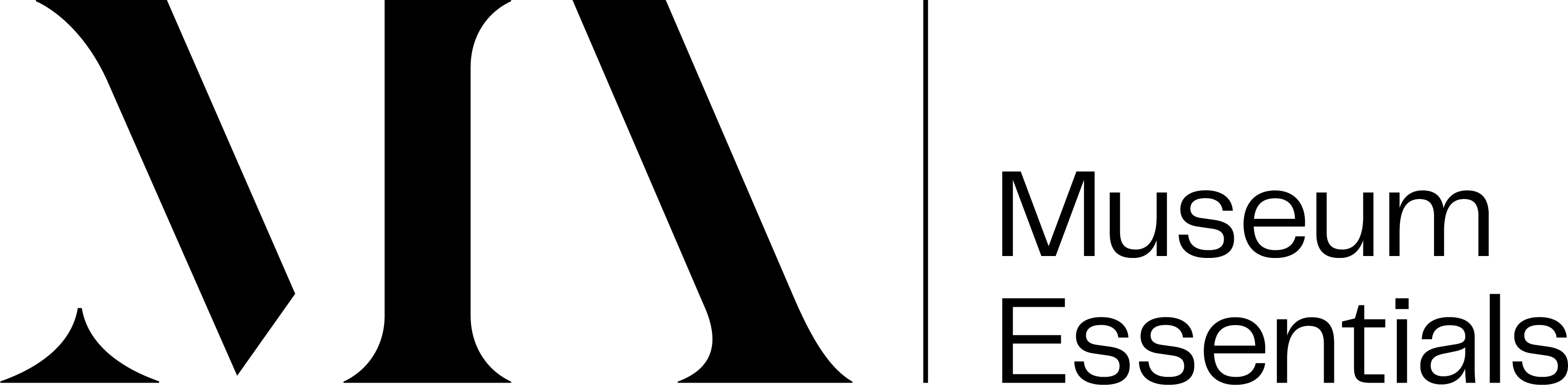 3
Priorities, Actions & Collaborators
Core priority 2
Action
Action
Action
Allies & Collaborators
Allies & Collaborators
Allies & Collaborators
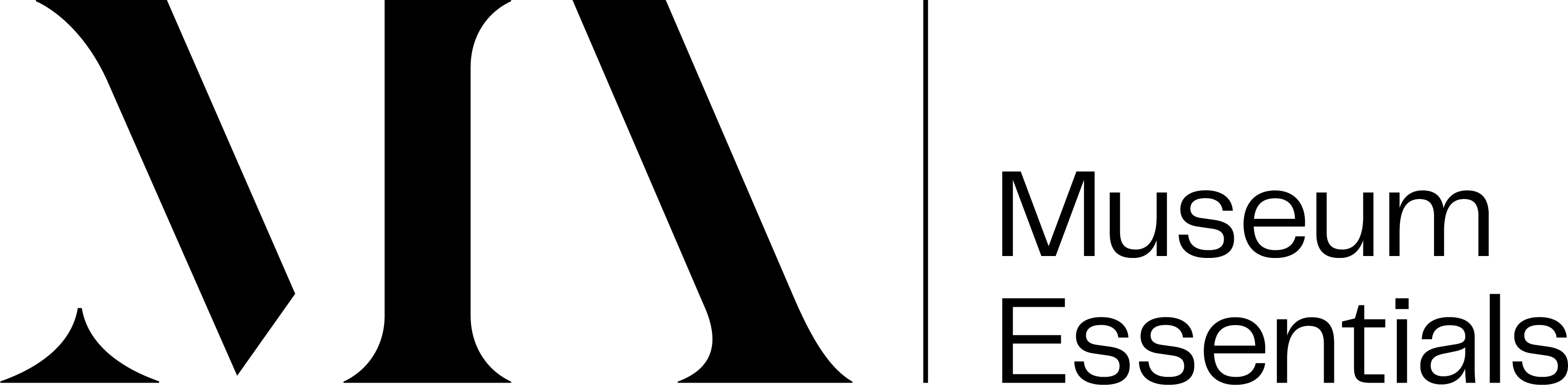 4
Priorities, Actions & Collaborators
Core priority 3
Action
Action
Action
Allies & Collaborators
Allies & Collaborators
Allies & Collaborators
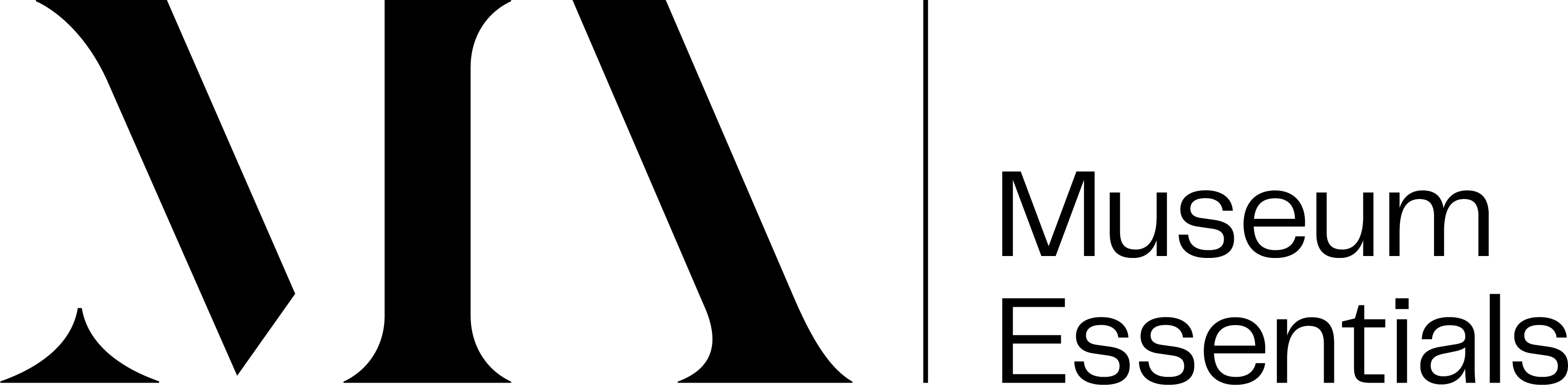 5
Building Alliances
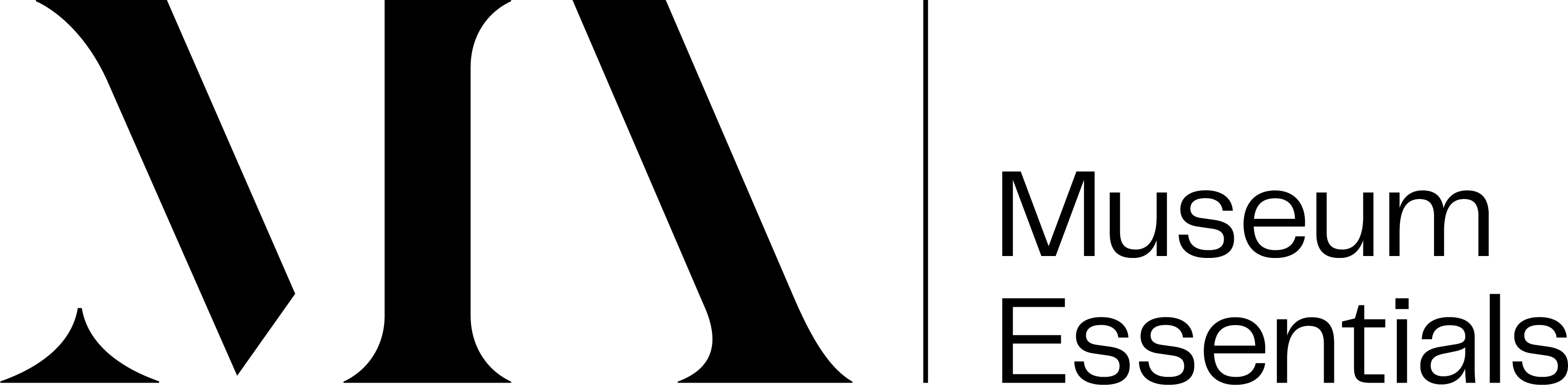 6